Camp StreetWater and Sewer ReplacementPublic Information Meeting
January 16, 2024 @ 7:00 PM
Presented by:
Howard Crofoot, P.E. – Director of Public Works
Dan Dreessens, P.E. – Project Engineer
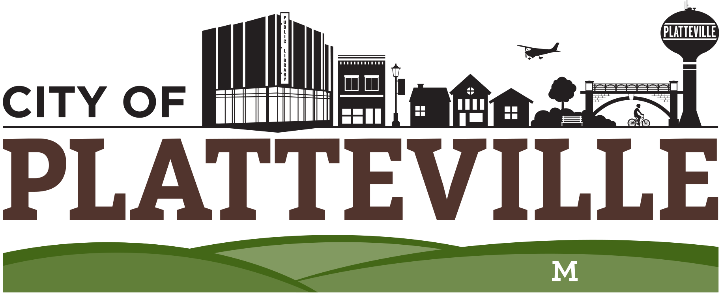 Agenda of Meeting:

Overview of the Project

Overview of the Work that will Typically be Completed for Your Property

Preliminary Schedule for the Project

Answer General Questions

End General Presentation and Answer Individual Questions
Project Contacts
City of Platteville:
Howard Crofoot, P.E.
Director of Public Works
608-348-9741, ext. 2240
Email: Crofooth@Platteville.org

Clinton Langreck
City Manager
Delta 3 Engineering:
Dan Dreessens, P.E.
Project Engineer
608-348-5355, ext. 1002
Email: dan@delta3eng.biz

Brice Piotrowski, ext. 1042
Design Engineer
2024 City of PlattevilleProjects
2024 Project Locations
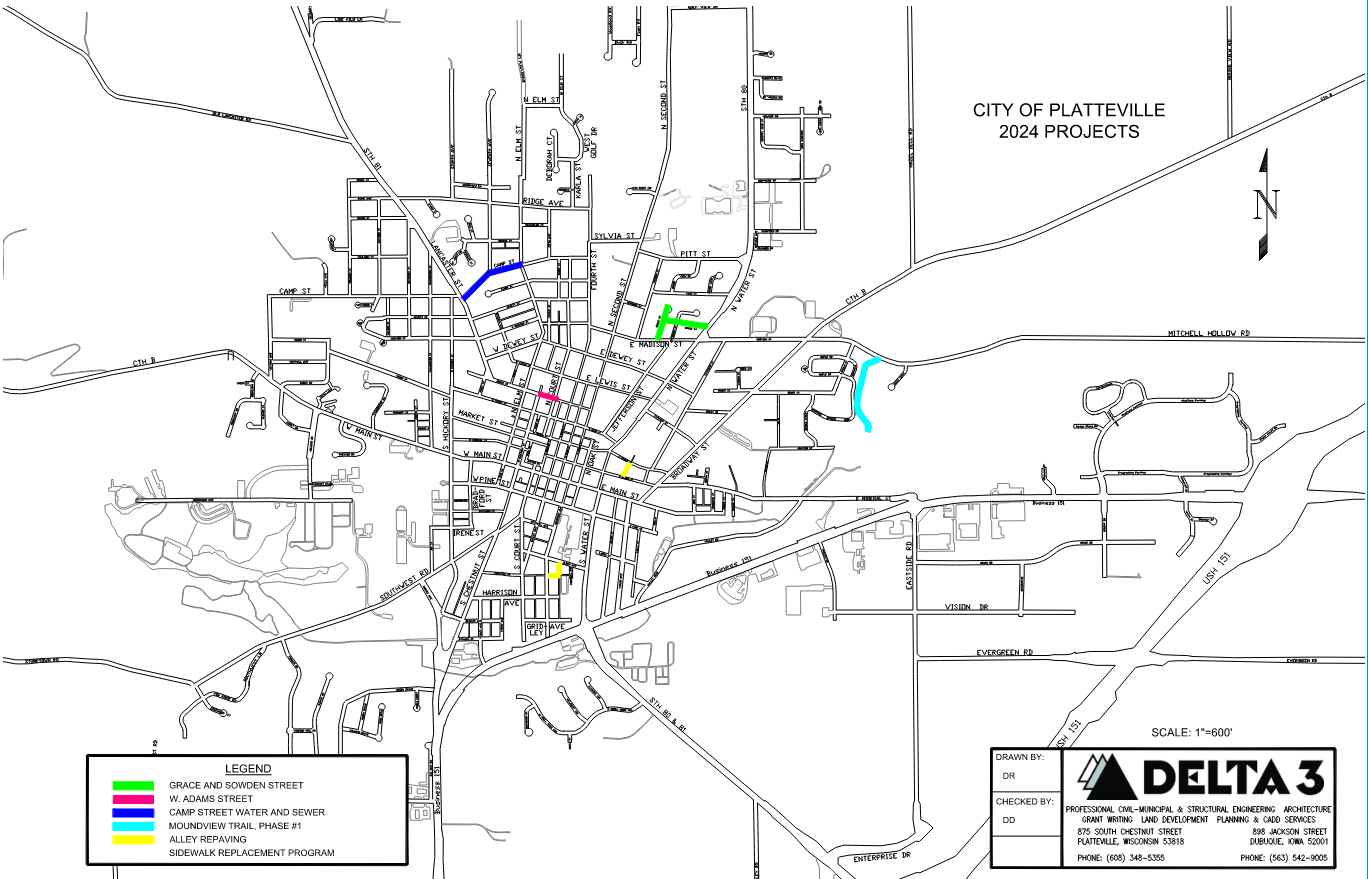 Camp Street
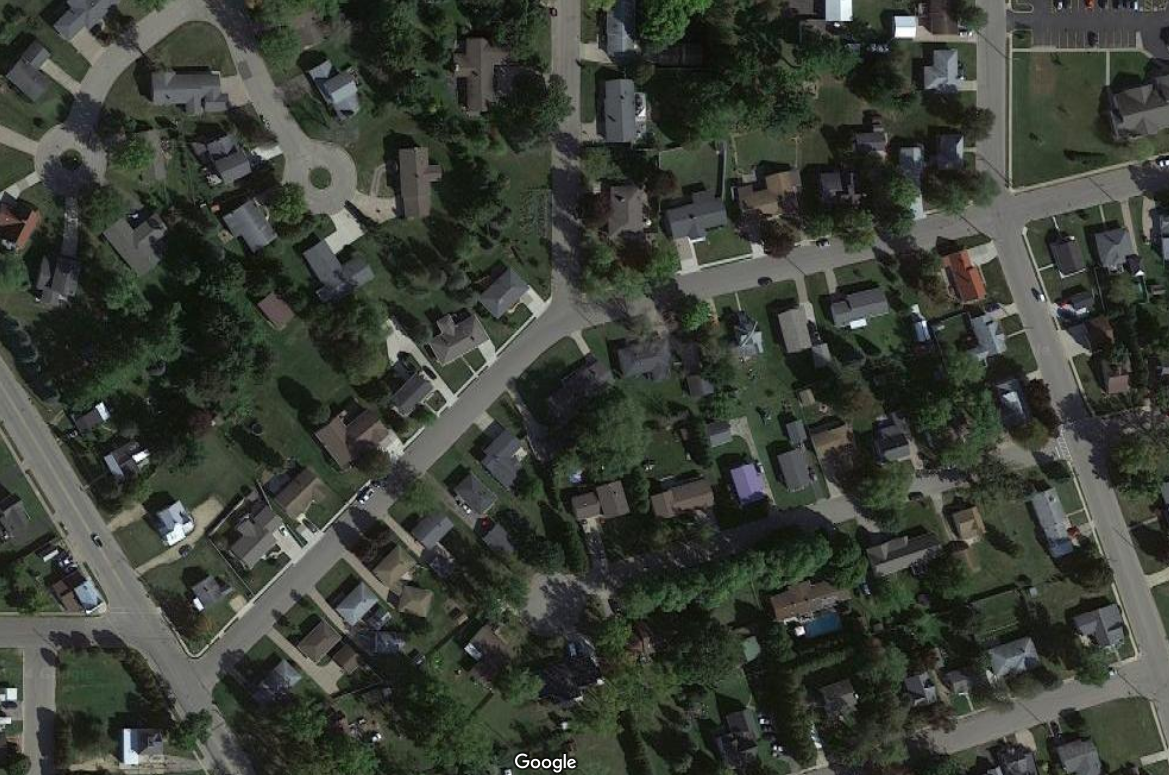 SEVENTH AVENUE
CAMP ST.
ELM STREET
LANCASTER STREET
CAMP STREET
CAMP ST.
Project Details:

Replacing Sanitary Sewer and Laterals

Replacing Water Main and Services

Temporary pavement, sidewalk, etc. until 2025

Full Street Reconstruction in 2025 (WisDOT)

Budget = $595,000
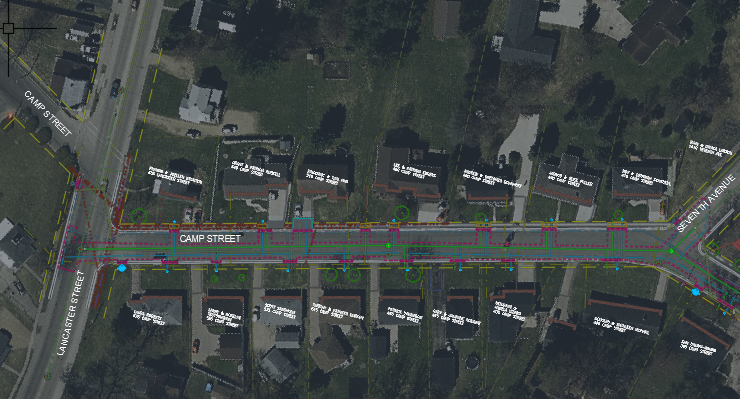 Lancaster Street to Seventh Avenue:
8” Water Main and 8” Sanitary Sewer

Hydrant at SE corner of Lancaster and Camp
Patch pavement, curbs, sidewalks, and driveways
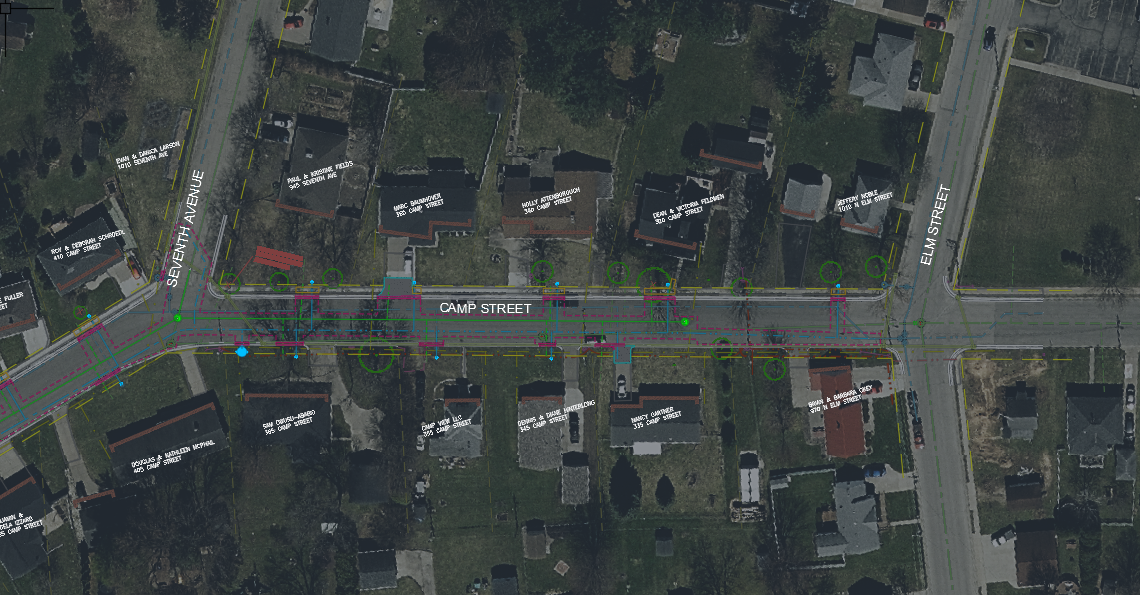 Seventh Avenue to Elm Street:
10” Water Main and 8” Sanitary Sewer

Hydrant at SE corner of Lancaster and Camp
Patch pavement, curbs, sidewalks, and driveways
Water & Sewer Laterals
City’s Contractor will be replacing the City’s portion of your water service and
	sewer lateral:
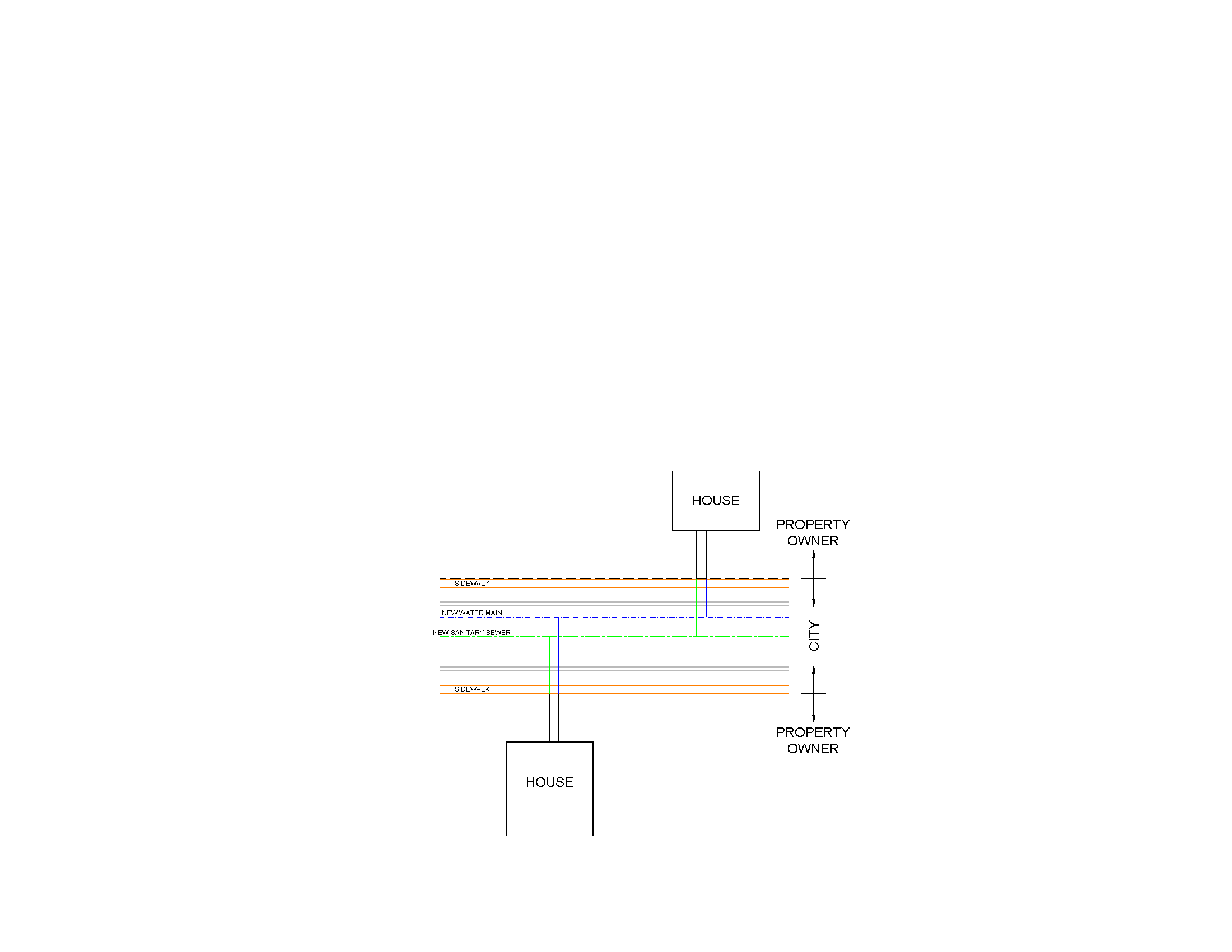 You have the option of hiring your own contractor to replace your lateral(s)
	from the sidewalk to your house
Water & Sewer Laterals
Other notes on laterals:
Your sewer lateral will be televised to check for condition
If an issue (sag, poor condition, roots, etc.) is found you will be notified
You are not required to replace, this is for information only
If you choose to replace, it will be at your expense

If your water service is in bad condition, City personnel will
	notify you
You are not required to replace, this is for information only
If you choose to replace, it will be at your expense

Some of the services may still be lead (known or unknown)
Per City’s website, none are listed as lead
If additional found, will inform property owner
You are not required to replace a lead service but are strongly
encouraged to do so
There will be funds available to assist with private side replacement, City is currently working with DNR on this.
Water Outages
During construction there will be several planned water outages:
There will be a 24-hour notice
They will be planned for during the day
Typically, they will last all day long
Plan on 2 to 3 for each project
1 final water outage when your water service is replaced
Contractor will try to notify the night before or the morning of
Typically, will only last a couple of hours
Emergency water outages:
This is a construction project
There is the possibility that a water main or service is accidently
	damaged
Contractor/City will repair as soon as possible
Under no circumstance will the contractor be allowed to leave the job
	without turning the water back on, unless they have received 
	permission from project engineer to do so
If you do not have water and you do not see anyone working, please
	notify the on-site inspector or City as soon as possible!
Other Utility Outages
Alliant Energy:
Responsible for natural gas and electric
May be replacing gas lines and electric lines now or in 2025
Will be responsible for notifying customers of outages

CenturyLink/Astrea:
Responsible for telephone/fiber optic
May be moving lines/poles now or in 2025
May still be working on fiber optic upgrade
Will be responsible for notifying customers of outages
Curb, Sidewalk, and Driveway Replacement
Will temporarily replace until fully replaced in 2025

Asphalt, concrete, or combination of both
Tree Removal
We have preliminarily identified trees that may need to be removed due to utility work

If you think your tree will be damaged, please let us know as soon as 
	possible

If your tree is removed, there is a reimbursement program through the
	City of Platteville to replace the tree(s) – but only if it was required to
	be removed as part of the project

Additional trees may be identified to be removed. We will contact you as
	soon as we know that your tree will need to be removed.

2025 Project and/or utility companies may need to remove additional trees as part of their	project.
Access During Construction
There will be absolutely NO THRU TRAFFIC
There are side streets for all of the projects for non-local traffic to navigate around the projects

For local traffic, the intersections will be open 

There will be times when you will be unable to access your driveway:
Installation of water and sanitary sewer on your block
Pavement patching

When there isn’t construction on your block you can park in your driveway

Should be able to access your driveway each evening unless need to replace part of the driveway

Please check the City’s website and social media sites for updates
2024 Project Schedule:
Water and Sewer Project will be bid out in mid-March 2024

Council will award the project to the lowest, responsible bidder in March 2024

Construction will start in May 2024
After public schools spring semester ends
Construction will be completed in August 2024
Before public schools fall semester starts

Street will be fully reconstructed in 2025
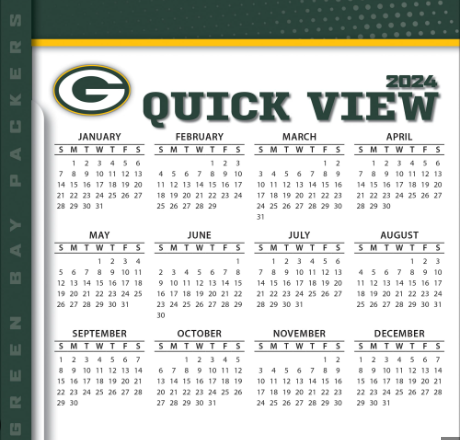 COMMUNICATION!!!!
IS THE KEY TO A SUCCESSFUL PROJECT
If you have questions before the project, contact: (cards by sign-in sheet)
Dan Dreessens or Brice Piotrowski, Delta 3 Engineering 
Howard Crofoot, City of Platteville

If you have questions during the project, contact:
Dan Dreessens, Delta 3 Engineering
Delta 3 Engineering’s on-site inspector
Howard Crofoot, City of Platteville
Project’s contractor (TBD)

Delta 3 Engineering will have an on-site inspector present 75%+ of the time

There will be a second public information meeting in May 2024 for 
	the project once the contractor(s) has been selected.

Monthly construction meetings will also be held during construction.
ANY GENERAL
QUESTIONS?
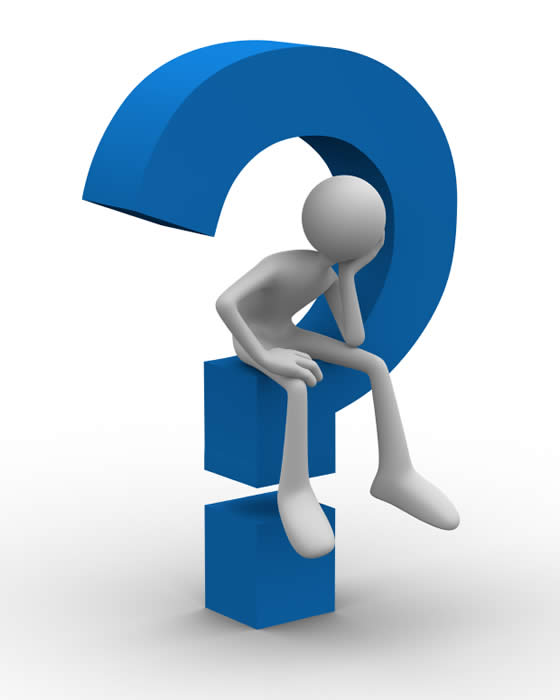 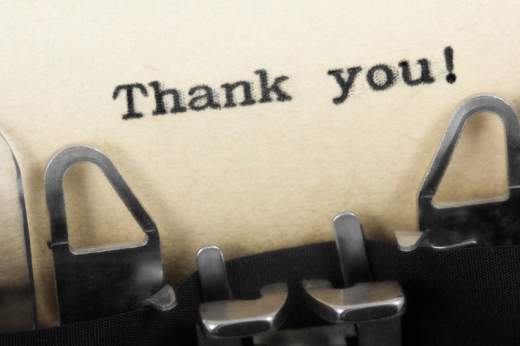 FOR ATTENDING